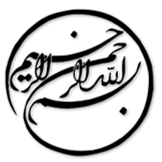 یک چارچوب یکپارچه هوش مصنوعی به منظور تولید دانش و تحلیل منطقی بازاریابی B2B برای بهبود عملکرد کسب و کار
دانشجو:
استاد:
سال تحصیلی:
نام درس:
فصل اول: مقدمه

استفاده از هوش مصنوعی برای پشتیبانی از فرایندهای تجاری به خصوص بازاریابی B2B منجر به رشد کلی کسب و کارها شده است که به گردش داده های زمان واقعی و استفاده از داده های مربوط به مشخصات مصرف کننده و فروشنده به منظور بهبود دانش تولید کمک می کند. همچنین بر روی یکسان سازی داده با استفاده از کانال های مرجع موثر است. پژوهش حاضر به منظور مطالعه اهمیت یکپارچگی هوش مصنوعی برای پشتیبانی از دانش تولید در زمینه بازاریابی B2B در نظر گرفته شده است. و نتایج این مطالعه برای بررسی تاثیر یک انقلاب تکنولوژیکی به منظور تحقق اهداف تجاری برای ایجاد و مدیریت دانش یکپارچه با استفاده از فناوری هوش مصنوعی بسیار مفید خواهد بود.
1/13
فصل اول
مقدمه
1
فصل دوم: استفاده از هوش مصنوعی در سازمان های تجاری

هوش مصنوعی یک فناوری نرم افزاری است که منجر به بهبود شرایط اقتصادی و رشد کسب وکار شرکت ها می شود. استفاده از هوش مصنوعی در بخش های مختلف یک سازمان تجاری از جمله بازاریابی، مدیریت زنجیره تامین، عملیات مختلف، خدمات مشتری،کیفیت محصولات مزایای بسیاری دارد. همچنین کاربرد هوش مصنوعی در سازمان های تجاری منجر به مدیریت بهتر زنجیره تامین و در نتیجه تجربه بهتر مشتریان به دلیل تحویل به موقع محصولاتشان می شود. استفاده از هوش مصنوعی به ارتقا سطح خدمات مشتریان و افزایش تجربه خوب مشتری از شرکت کمک می کند و می تواند منجر به بهبود استراتژی های شرکت در زمینه بازاریابی سازمان تجاری شود. همچنین کاربرد هوش مصنوعی به عملیات هوشمندانه تر و افزایش بهره وری و سود آوری شرکت ها کمک می کند که همه موارد گفته شده بیانگرکاربرد ها و پایگاه های مفید هوش مصنوعی در سازمان های تجاری می باشد.
2/13
فصل دوم
استفاده از هوش مصنوعی در سازمان های تجاری
2
1
لطفا توجه داشته باشيد
که اين فايل تنها بخشی از محصول بوده و صرفا جهت معرفی محصول ميباشد
برای خريداری و دانلود فايل کامل مقاله به زبان فارسی
با فرمت پاورپوينت (با قابليت ويرايش(
اينجا کليک نماييد.
فروشگاه اينترنتی ايران عرضه www.iranarze.ir
5
4
3
2
1